Insecurité linguistique
On ne comprend pas le contenu du cours
Les autres étudiant(e)s sont meilleurs que soi.
Il faut participer en classe.
Pensent et ressentent?
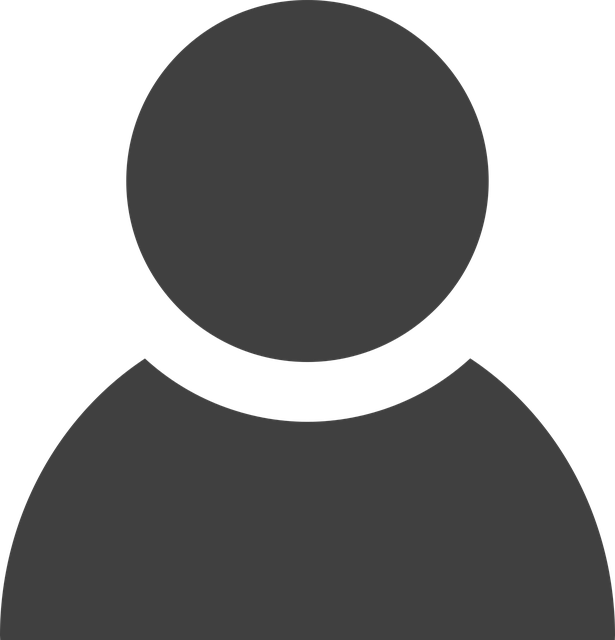 Ce que les autres étudiant(e)s partagent en classe.
Les autres cours sont plus faciles.
Voient?
Entendent?
Qu’est-ce que vos apprenants...?
Disent et font?
On ne remet pas les devoirs à temps de crainte de poser trop des questions.
”Je ne comprends pas !"
On fait trop de comparaisons au lieu de se centrer sur ses propres défis.
On travaille en petit groupes.
On pose des questions en classe.
On a peur d’intéragir à cause de l’insecurité linguistique.
Point négatifs?
Points positifs?
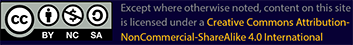